2
Kur’an-ı Kerim’in Ana Konuları
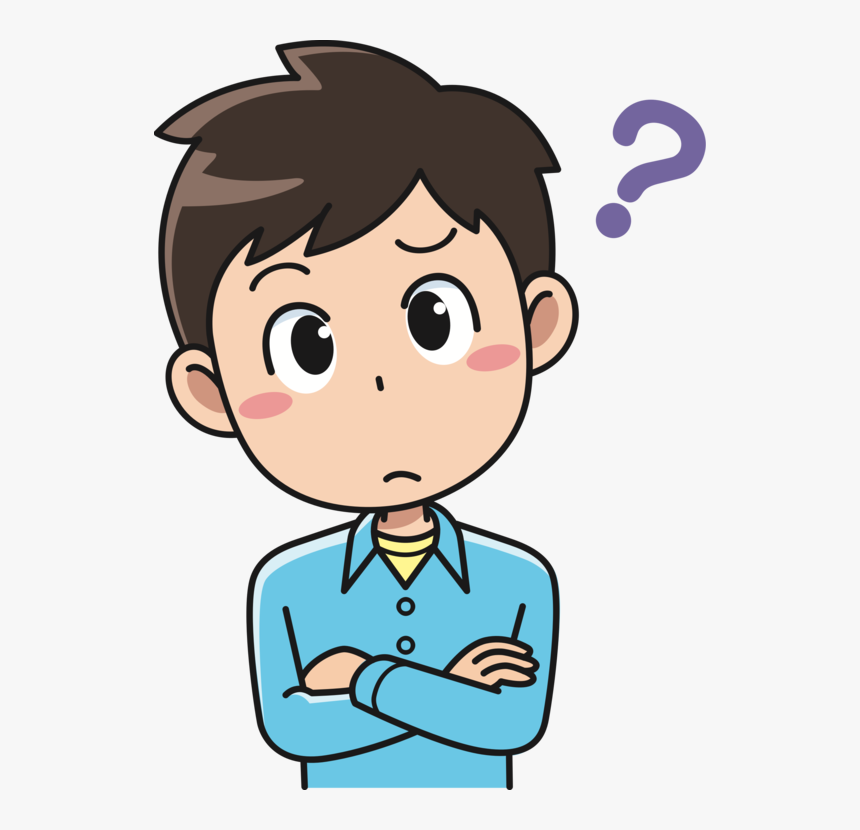 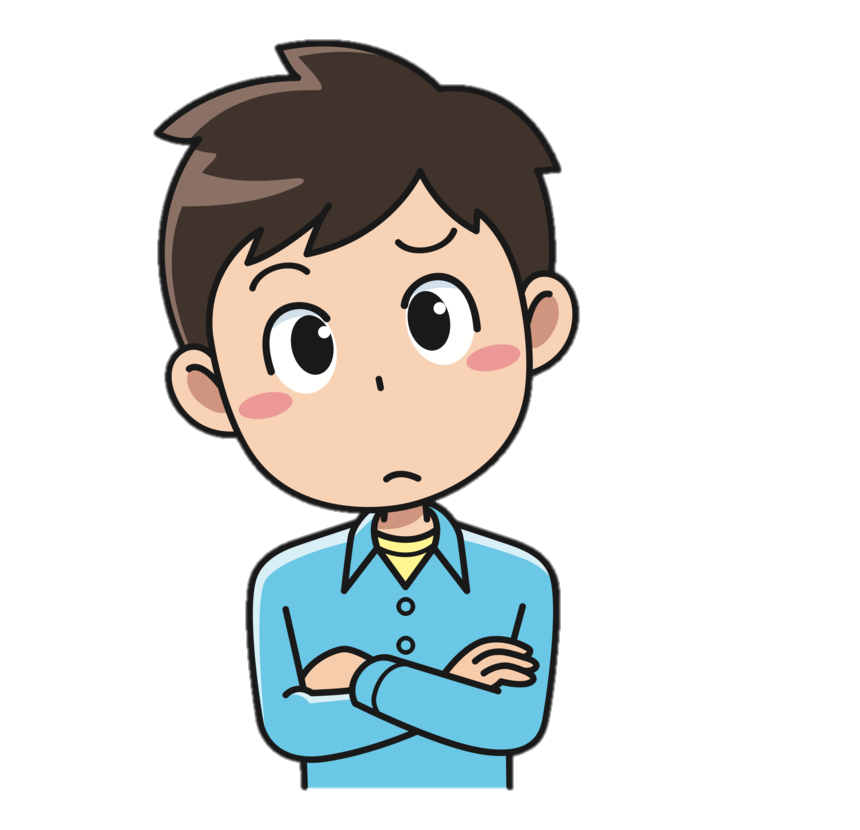 Sizce Kur’an’ı Kerim en çok hangi konular üzerinde durmuştur?
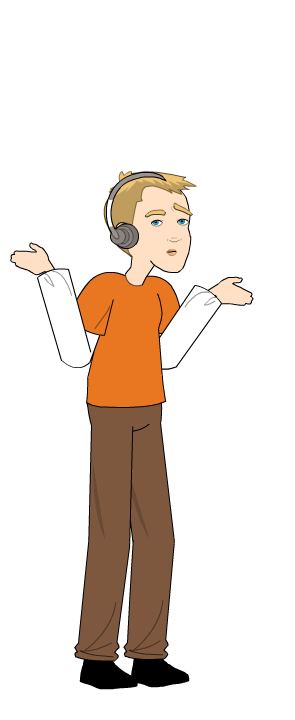 Kulluk
Salih amel
İman
Ahlak
Tevhit
İbadet
Dürüstlük
Namaz
Peygamberler
Kıssa
Kur’an-ı Kerim en çok hangisi üzerinde durmuştur? Niçin?
Kur’an-ı Kerim’in Ana Konuları
1
5
2
3
4
İnanç
Kıssa
Sosyal Hayat
İbadet
Ahlak
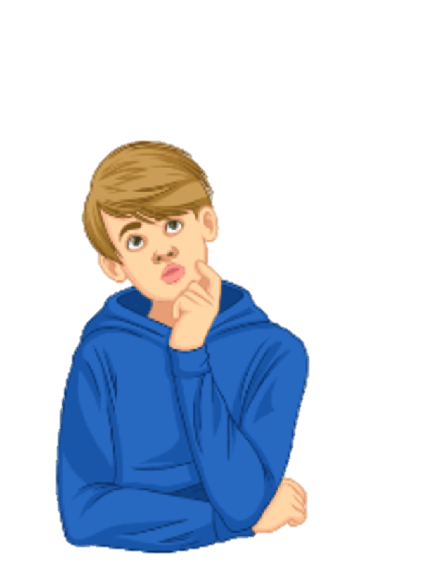 Kur’an-ı Kerim’in Ana Konuları
?
İtikat
İman
Tevhit
1
İnanç
Bu kelimeleri daha önce duydunuz mu? 
Sizlere neleri hatırlatmaktadır?
İnançla ilgili kelimeler
İnanç
İnanç, sözlükte “itikad, iman, birine duyulan güven” anlamına gelir. 
Dini terim olarak, Allah’ın (c.c.) peygamberleri aracılığıyla bildirdiği esasları tereddütsüz kabul etmek, gerçek ve doğru olduğuna gönülden inanmaktı
İman
İtikad
Kabul etmek
İnanmak
“Peygamber, Rabbinden kendisine indirilene iman etti, mü’minler de (iman ettiler). Her biri; Allah’a, meleklerine, kitaplarına ve peygamberlerine iman ettiler ve şöyle dediler: ‘Onun peygamberlerinden  hiçbirini diğerinden ayırt etmeyiz.’ ...”
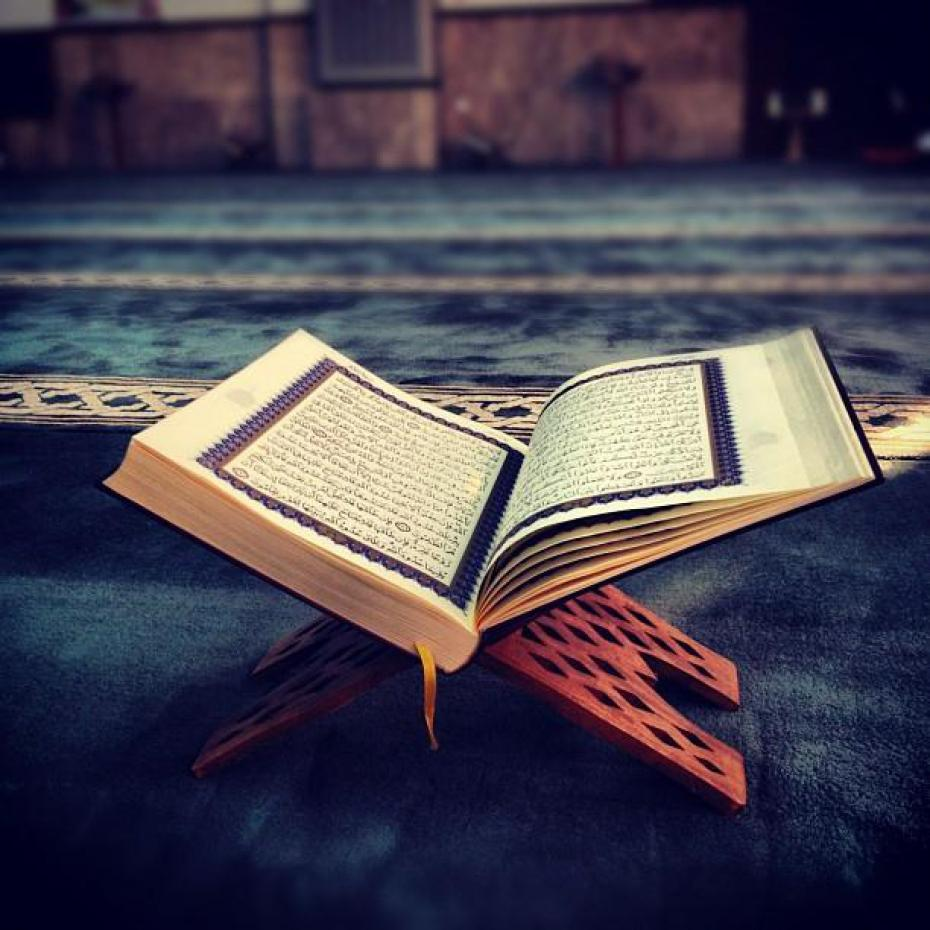 Bakara Suresi, 285. ayeti
Ayette inançla ilgili neler vurgulanmıştır?
Kur’an-ı Kerim’de İnanç Konuları
İslam inancının temeli, Allah’ın (c.c.) varlığına ve birliğine imandır.
Hiç bir şüphe taşımadan, gönülden kabul etmesi gerekir.
İnanç esaslarının hepsine inanmak gerekir.
Açık, sade ve anlaşılır.
İslam’ın inanç esasları sabittir ve değişmez.
İslam’ın inanç esasları bütündür, bölünmez.
İslam inanç esaslarının temelinde tevhit vardır.
Allah’ın zâtında, sıfatlarında, bir ve tek olduğunu kabul etmektir. 

Yüce Allah’ın varlığını ve birliğini kabul edip O’nu tek ve eşsiz yaratıcı olarak kabul etmektir.
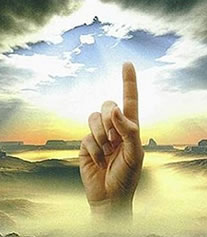 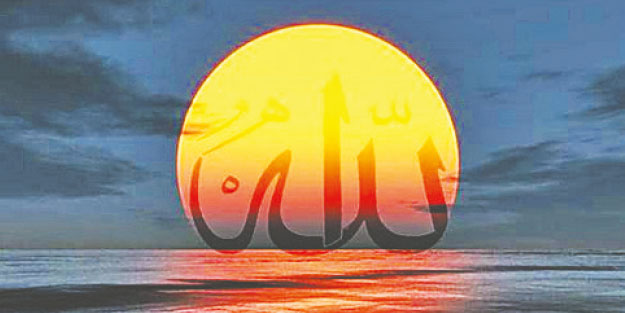 Tevhit
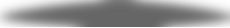 6. Peygamberlere inanmak
5. Meleklere inanmak
4. Ahiret gününe iman
3. Kaza ve kader
2. Kitaplara inanmak
1. Allah’a inanmak
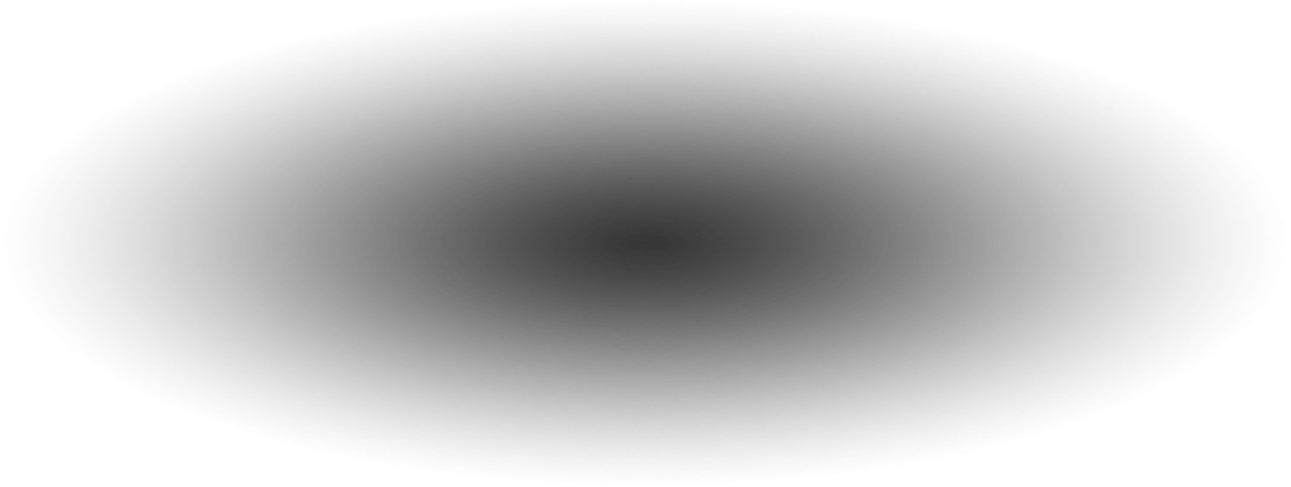 Kur’an-ı Kerim’e göre bu inanç esasları bir bütündür. Bunlardan birini inkar eden, İslam dininden çıkar. Bu sebeple Müslümanlar bu şartları hepsine iman ederler.
Bir soru bir cevap
“Ey iman edenler! Allah’a, Peygamberine, Peygamberine indirdiği kitaba ve daha önce indirdiği kitaba iman edin. Kim Allah’ı, meleklerini, kitaplarını, peygamberlerini ve ahiret gününü inkâr ederse, derin bir sapıklığa düşmüş olur.”  
(Nisâ suresi, 136. ayet.)
Bu Ayette  inanç esaslarıyla ilgili hangi ilklere vardır?
İslam’ın inanç esasları Allah tarafından belirlenmiştir.
İslam’ın inanç esasları vahiy kaynaklıdır.
İslam’ın inanç bir bütündür.
Aşağıdakilerden hangisi inanç konularının özellikleridir? İşaretleyelim
İnanç esasları 5 tanedir.
Zamana göre değişebilir.
Vahiy kaynaklıdır.
İnanç esasları 6 tanedir.
Temelinde tevhit vardır.
Genelde İslam’ın şartları olarak bilinir.
İslam’ın temel esaslarıdır.
Genelde imanın şartları olarak bilinir.
✓
✓
✓
X
✓
X
✓
X
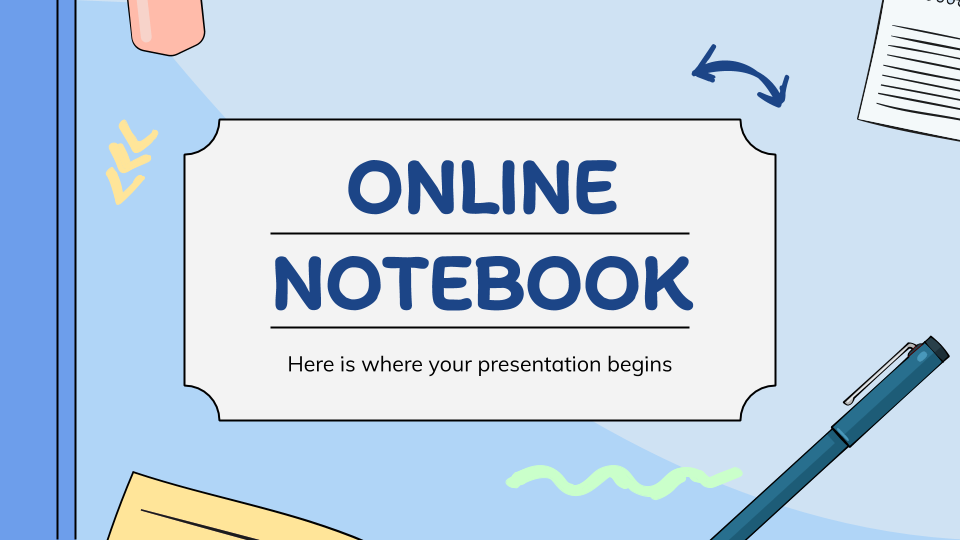 Etkinlik için tıklayınız
Etkinlik yapıyoruz
Kur’an-ı Kerim’in Ana Konuları
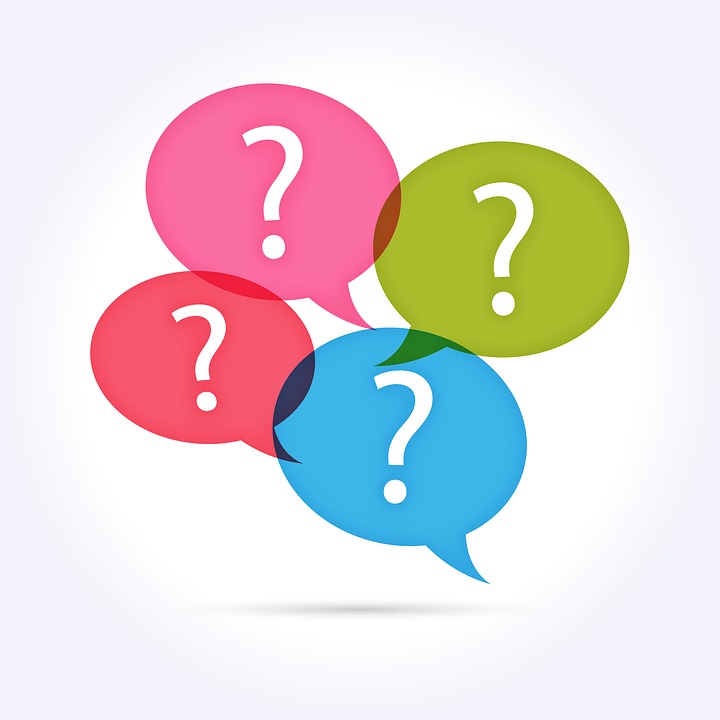 İbadet denilince aklınıza neler gelmektedir?
2
İbadet
ÖRNEKLER
İbadet
Allah’a (c.c.) gönülden isteyerek yönelmek, boyun eğmek ve itaat etmektir.
Kulun Allah’a karşı sevgi, saygı ve bağlılığını gösteren duygu, düşünce ve davranış biçimleridir.
Doğruluk
Zekat
Namaz
Çevreyi korumak
Dürüstlük
Oruç
Adalet
Paylaşma
İbadet
ibadet; müminin Allah’ın (c.c.) rızasını kazanmak için kulluk görevini yerine getirmesi, emirlerine uyması ve yasaklarından kaçınmasıdır.
1
2
3
Kulluk görevini yerine getirmek
Allah’ın emirlerini yerine getirmek
Allah’ın yasakladığı şeylerden uzak durmak
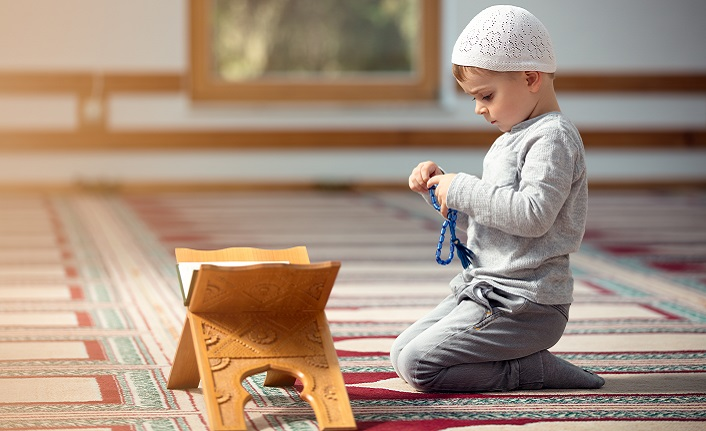 Allah’ın (c.c.) rızasını kazanmak amacıyla yapılan her hareket, davranış ve düşünce başlı başına bir ibadettir.
Kur’an-ı Kerim’de İbadet
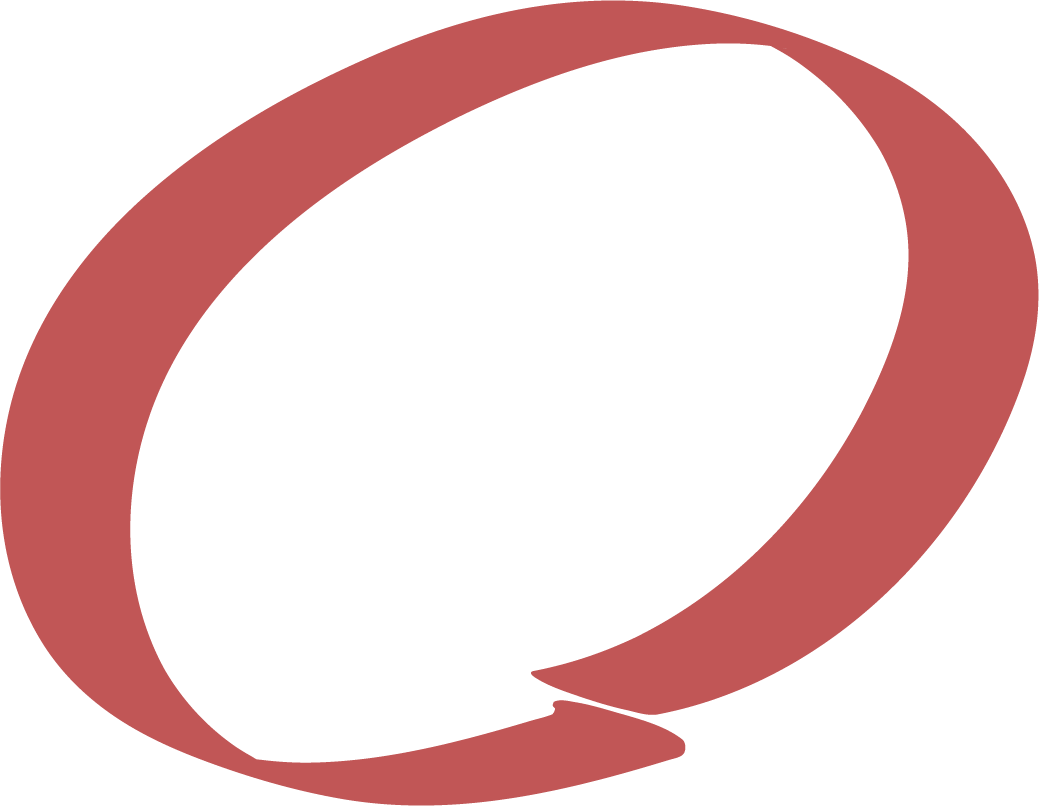 İbadet
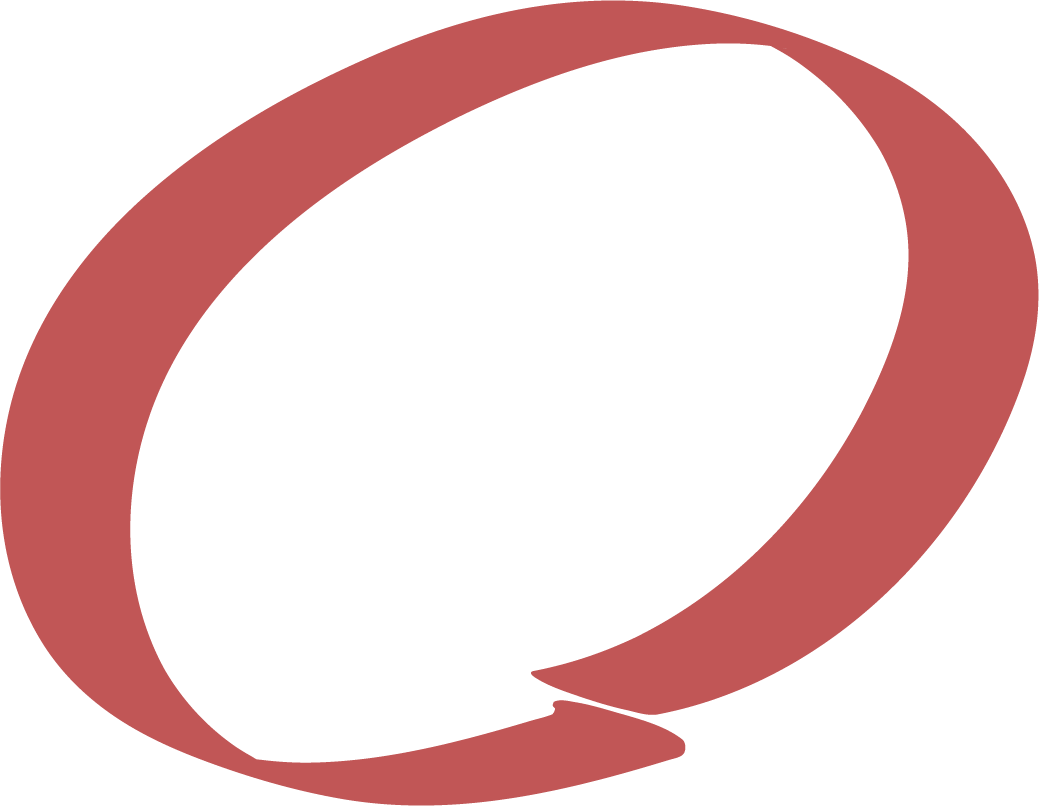 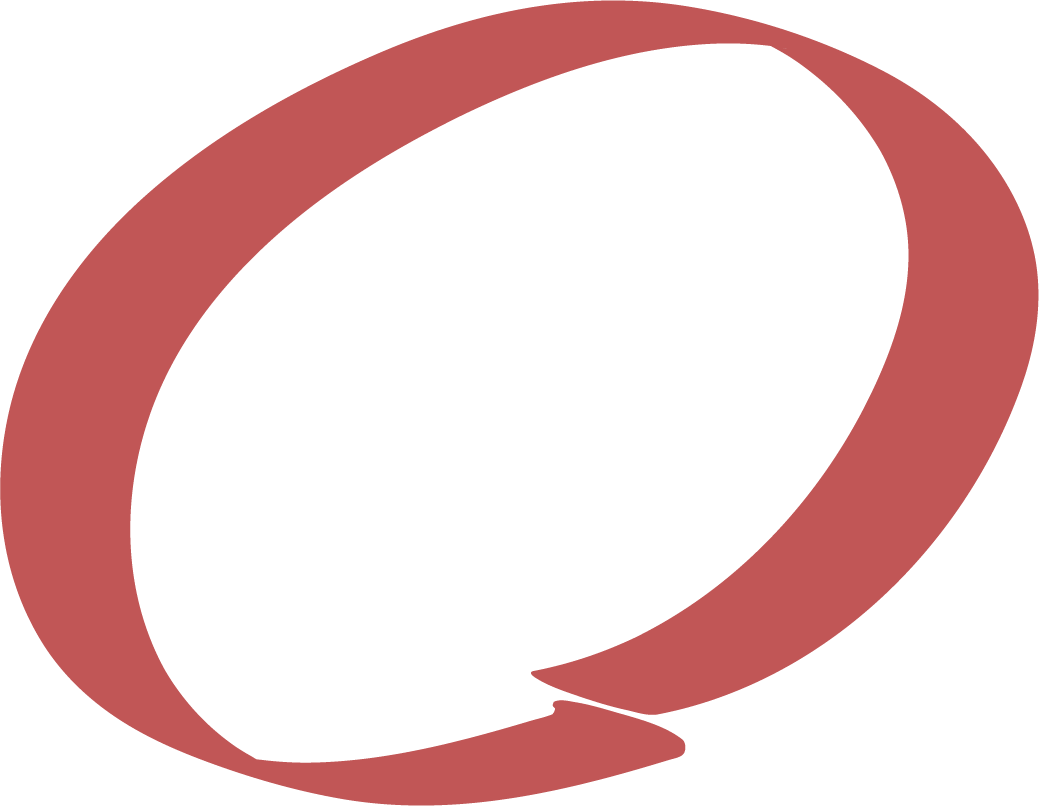 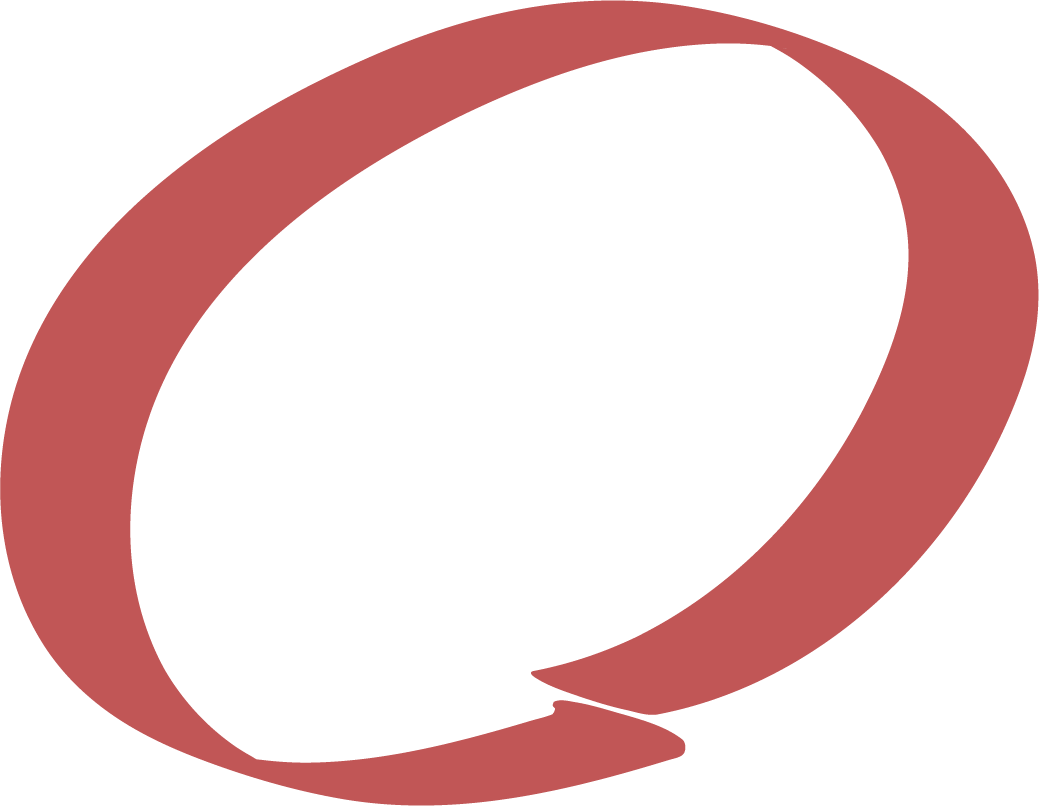 İbadet
İbadet
İbadet
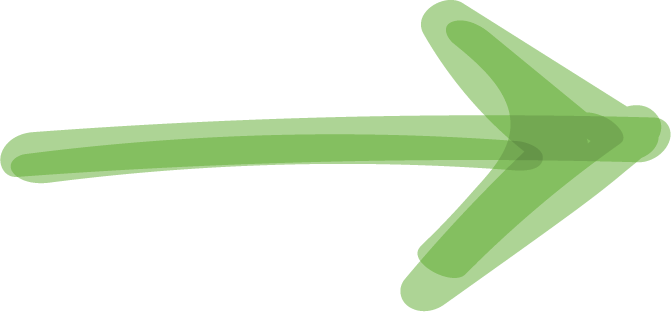 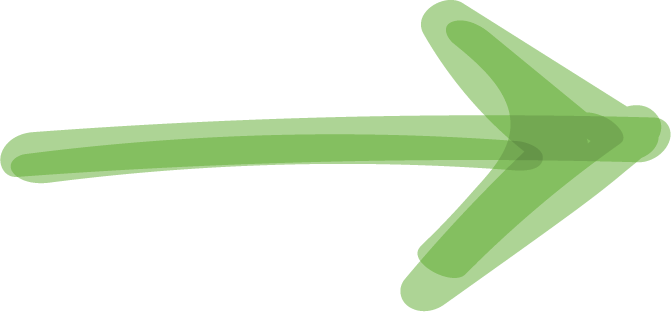 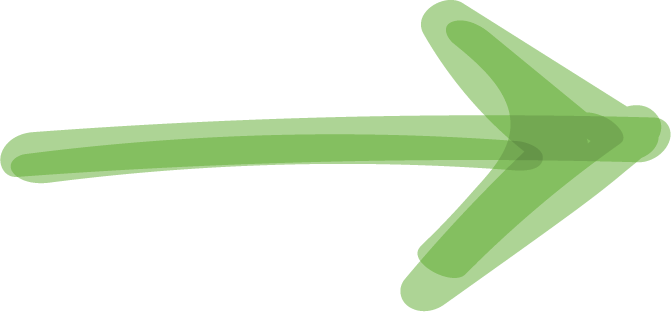 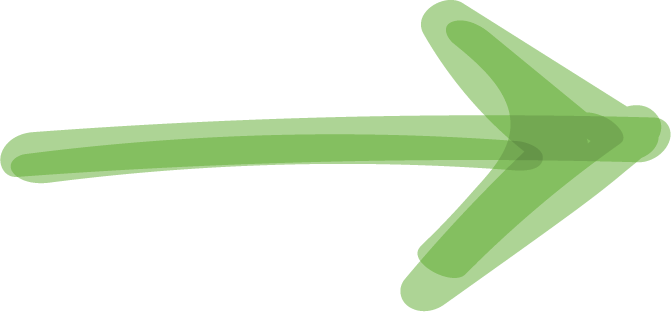 Allah’a şükretmektir.
Allah’a itaat demektir.
Allah’a boyun eğmektir.
Allah’a saygı duymaktır.
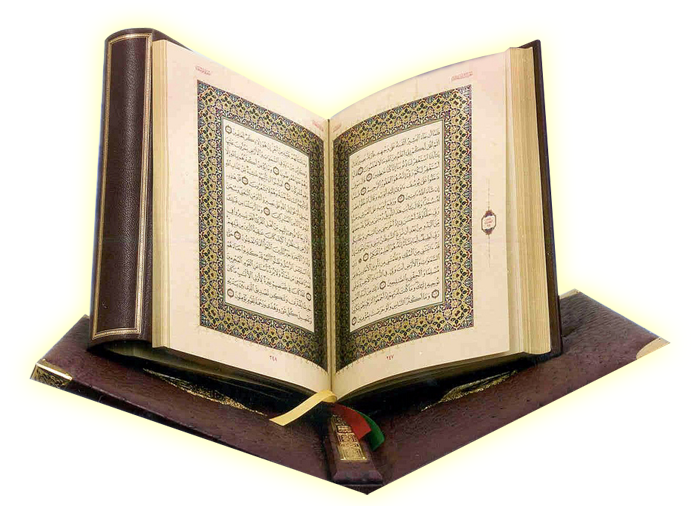 “Ben cinleri ve insanları ancak bana ibadet etsinler diye yarattım.” 
Zâriyât suresi, 56. ayet
“Ancak sana kulluk ederiz ve yalnız senden yardım isteriz.”
Fâtiha suresi, 5. ayet
Verilen bu ayetler ibadetlerle ilgili hangi mesajları vermektedir?
İslam dinine göre ibadetler, namaz, oruç, zekat ve hac ile sınırlı değildir. Bunlar birlikte……………………… yapmak da bir ibadettir.
Parçada boş bırakılan yeri nasıl doldurabiliriz?
Bununla birlikte anne babaya iyi davranmak, sadaka vermek, kurban kesmek, Kur’an okumak, dua etmek de ibadet sayılmıştır.
İbadet sadece Allah’a (c.c.) yapılır.
1
2
3
4
5
İbadet, imanın bir göstergesidir.
İbadetle ilgili ilkeler
İbadetlerde süreklilik esastır.
İbadet etmek insanı Rabbine yakınlaştırır.
İbadet insanın yaratılış amaçlarından birisidir.
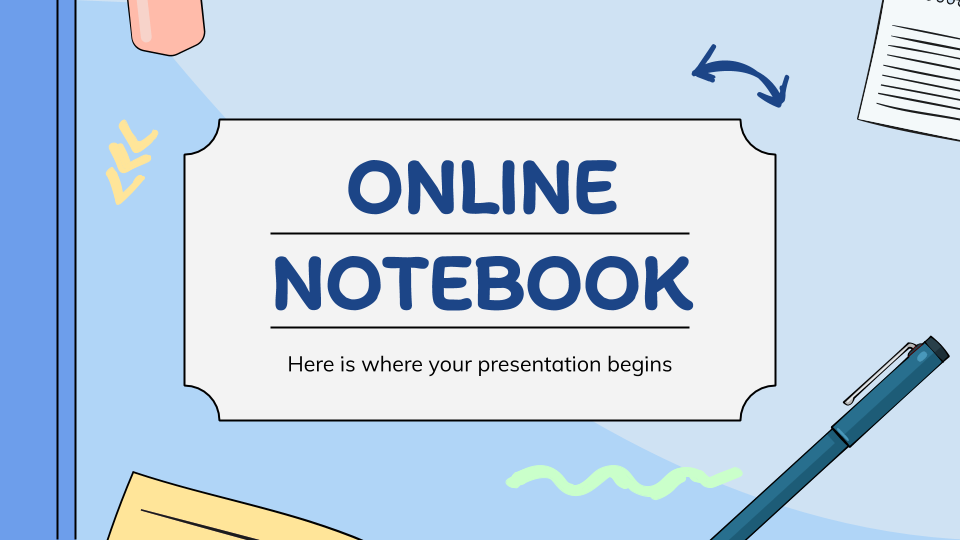 Etkinlik için tıklayınız
Etkinlik yapıyoruz
Kur’an-ı Kerim’in Ana Konuları
Ahlak
Karakter
Huy
Ahlak, sözlükte “huy, mizaç, karakter” anlamlarına gelir. Terim olarak; insanın, iyi veya kötü olarak ortaya koyduğu davranışlarının bütünüdür.
3
Ahlak
Davranış
Mizaç
Ahlak
Edep
Tutum
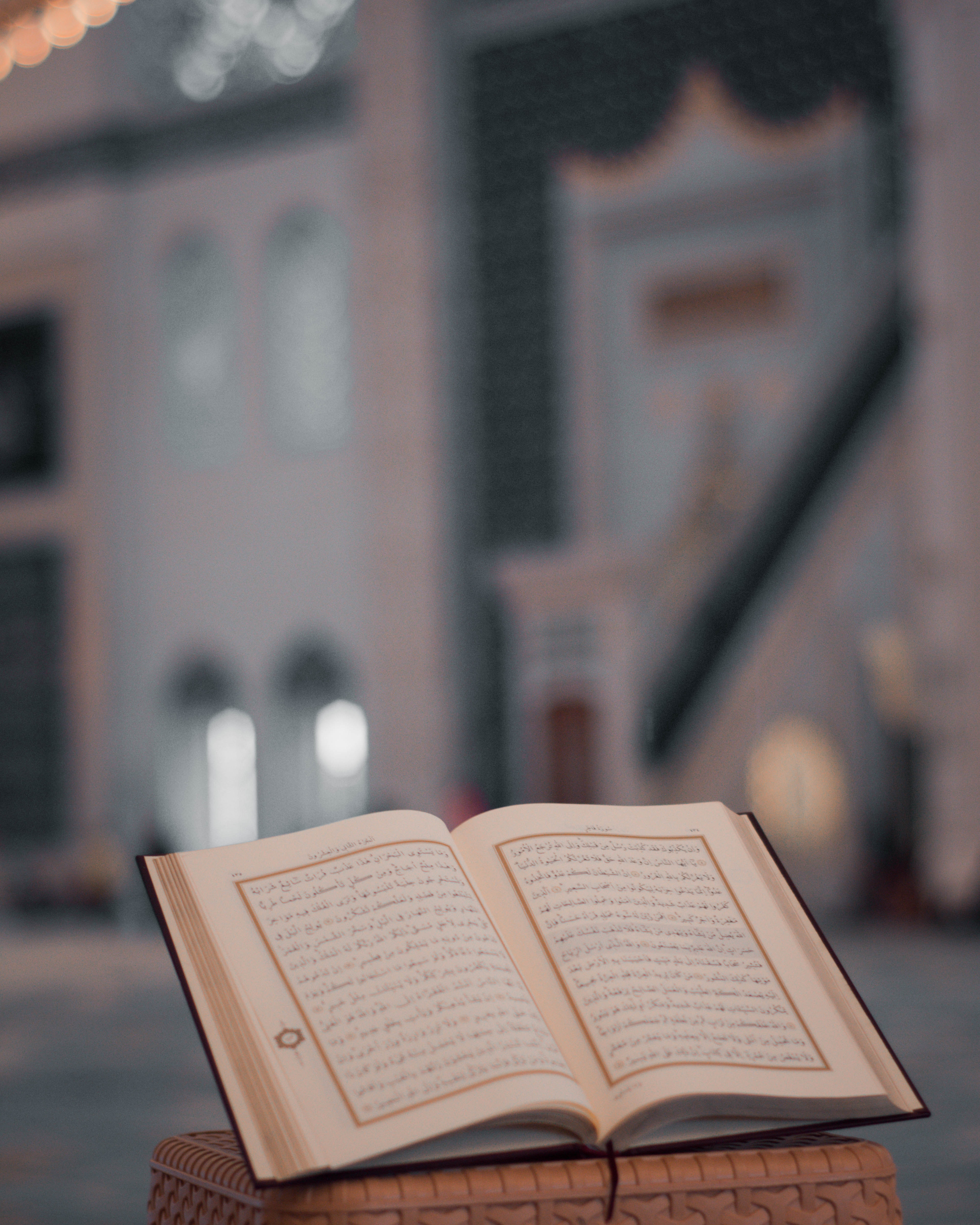 Kur’an-ı Kerim’de ahlakla ilgili neler vardır?
Doğru sözlü olmak
Sorumluluk sahibi olmak
Kur’an-ı Kerim’deki bazı ahlaki değerler
Merhamet
Saygı
Yalanın kötü olması
Dürüstlük
İslam ahlakının ilk kaynağı Kur’an-ı Kerim’dir.
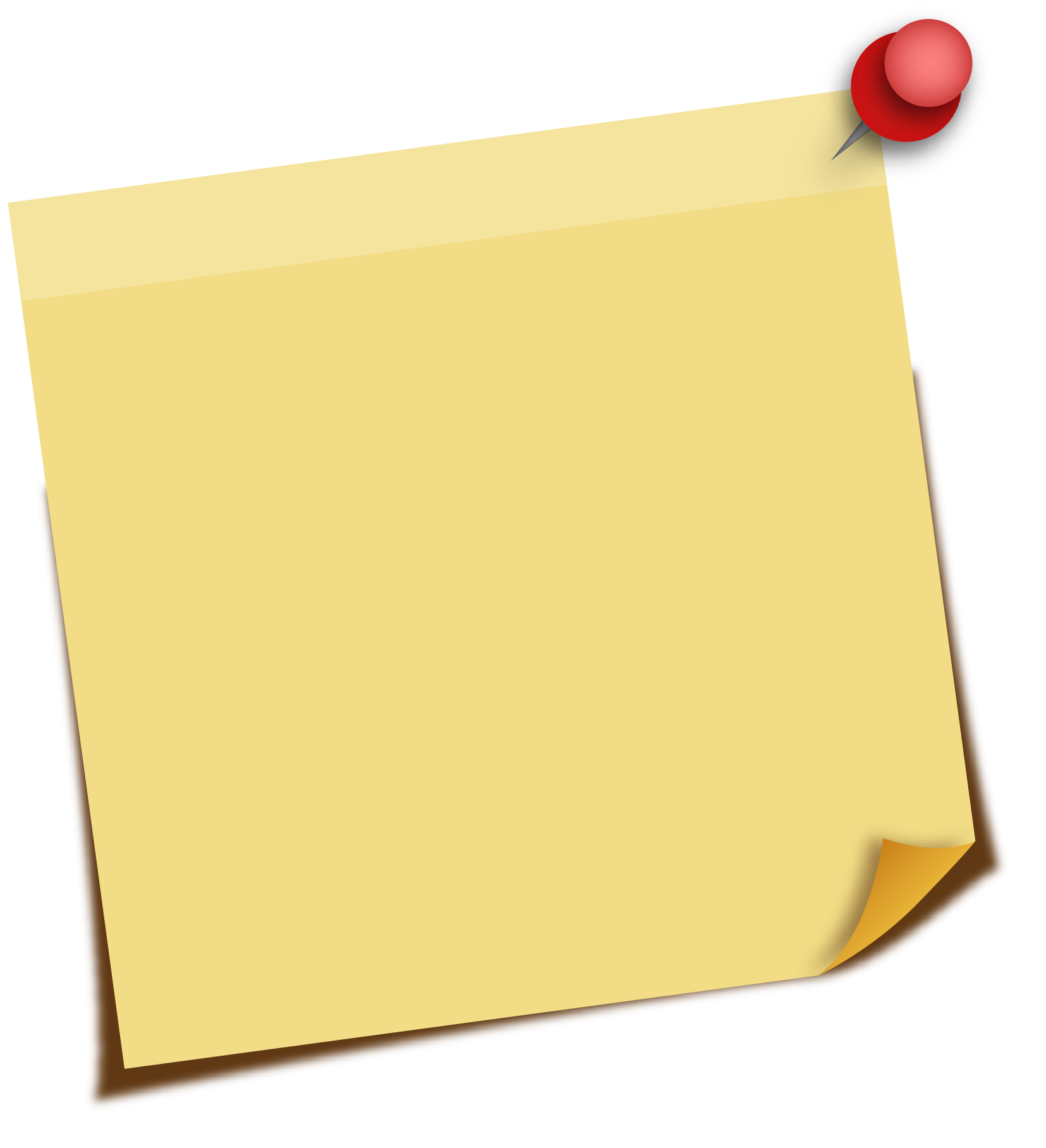 Kur’an-ı Kerim’de iyilik yapmak, güzel söz söylemek, doğruluk, sabır, yardımlaşmak, sözünde durmak, adaletli olmak gibi güzel ve
yararlı davranışlar emredilmiştir..
Kur’an’da 
Ahlak
Kur’an’da ahlaki davranışların neticesi/sonucu da gösterilmiştir.
Kur’an’da ahlak ile iman/inanç arasında ilişkiye vurgu yapılır. Müslümanın inancıyla tutarlı bir hayat sürmesi istenmiştir.
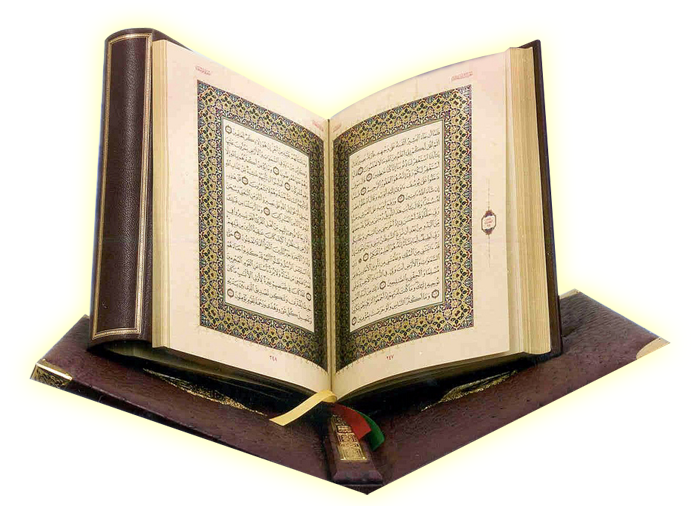 Ey iman edenler! Zannın çoğundan kaçının. Çünkü zannın bir kısmı günahtır. Birbirinizin kusurunu araştırmayın. Biriniz diğerinizi arkasından çekiştirmesin. Biriniz, ölmüş kardeşinin etini yemekten hoşlanır mı? İşte bundan tiksindiniz. O halde Allah'tan korkun. Şüphesiz Allah, tövbeyi çok kabul edendir, çok esirgeyicidir.                                    (Hucurat, 49/12)
Verilen bu ayete göre Kur’an’da hangi ahlaki ilkeler vardır?
Kur’an-ı Kerim’in Ana Konuları
Muamelat; “İnsanlar arasındaki hukuki, beşeri ve sosyal ilişkileri düzenleyen hükümler” anlamına gelir. Kur’an-ı Kerim’de sosyal hayatı konu edinen ayetler bulunmaktadır.
4
Kur’an’da Muamelat Konuları
Suç ve cezalar
Evlilik
Sosyal Hayat
Muamelat
Borç alıp vermek
Miras
Alışveriş
✓
Muamelat
Kıssa
İnanç
İbadet
Ahlak
Namazı dosdoğru kılın, zekatı verin.
De ki Allah birdir.
Anne, baba ve akrabaların (miras olarak) bıraktıklarından erkeklere bir pay vardır.
✓
X
X
✓
Verilen bu ayetlerde hangi konulara değinilmiştir?
Kur’an-ı Kerim’in Ana Konuları
Kıssa
“Hikaye etmek, anlatmak, haber vermek” anlamlarına gelen kıssa, Kur’an-ı Kerim’deki geçmiş peygamberler ve kavimlerle ilgili ibret verici olayları ifade eder.
5
Kıssa
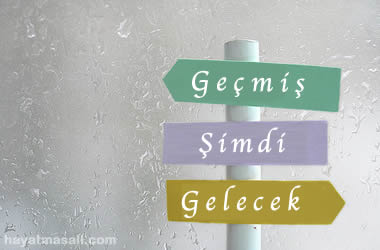 İbret almak
Kıssadan hisse almak
Yukarıdaki ifadelerden neler anlıyorsunuz?
Düşünelim
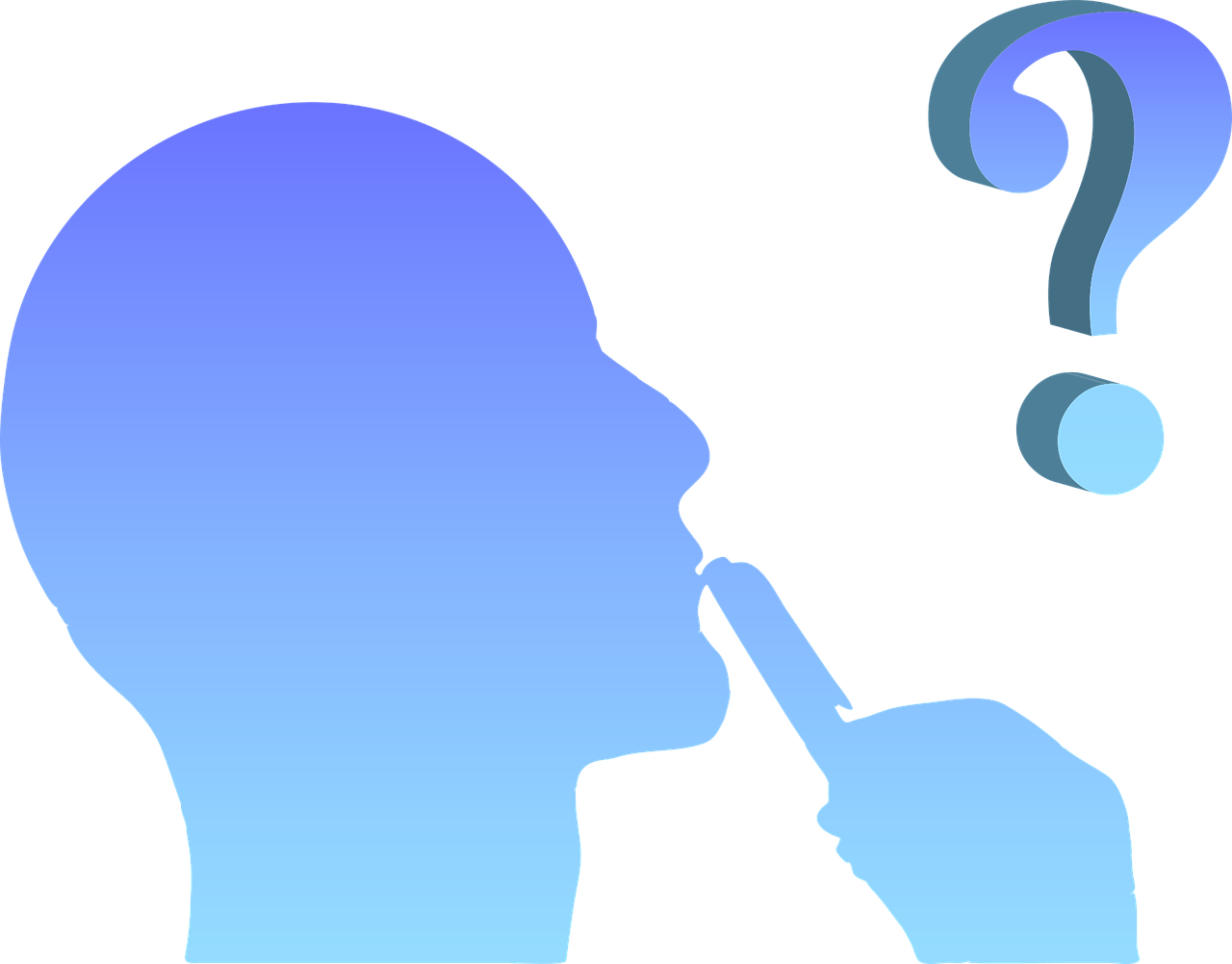 Kur’an-ı Kerim’de birçok kıssa yer almaktadır. Bunun sebepleri neler olabilir?
Allah kıssalarla bizlere nasıl mesajlar vermek istiyor?
Peygamberlerin tevhit mücadelesi anlatmak amacıyla
1
2
İyiliğe teşvik edip, kötülükten sakındırır.
Kur’an’daki kıssaların temel amaçları
3
Öğüt, nasihat, ders vermek amacı vardır.
4
İyi davranışları göstermek için
Kur’an’daki kıssalar üç gruba ayrılır.
1
2
3
Peygamber olmayan bazı kişilerin kıssaları
Bazı toplulukların kıssaları
Peygamberlerin kıssaları
Ashab-ı Kehf
Ashâbü’l-fîl
Hz. Yusuf
Hz. Şuayb
Hz. Musa
Hz. Nuh
Hz. Lokman
Hz. Meryem
Kıssaların içeriği
Peygamberlerin kavimlerini tevhid inancına davet etmeleri
Peygamberlerin örnek şahsiyetleri
Kıssalar neler anlatıyor?
İyilik yapanların mükafatı
İnkar edenlerin sonu
Peygamberlerin nelere davet ettiği
İman edenlerin sonu
X
“Ey iman edenler! Belli bir süre için birbirinize borçlandığınız zaman bunu yazın. Aranızda bir yazıcı adaletle yazsın. Yazıcı, Allah’ın kendisine öğrettiği şekilde yazmaktan kaçınmasın, (her şeyi olduğu gibi dosdoğru) yazsın. Üzerinde hak olan (borçlu) da yazdırsın ve Rabbi olan Allah’tan korkup sakınsın da borçtan hiçbir şeyi eksik etmesin (hepsini tam yazdırsın).”
Bakara 2/282
Muamelat
Kıssa
İbadet
Ahlak
İnanç
X
X
X
✓
Verilen ayette Kur’an-ı Kerim’in hangi konusuna değinilmiştir?
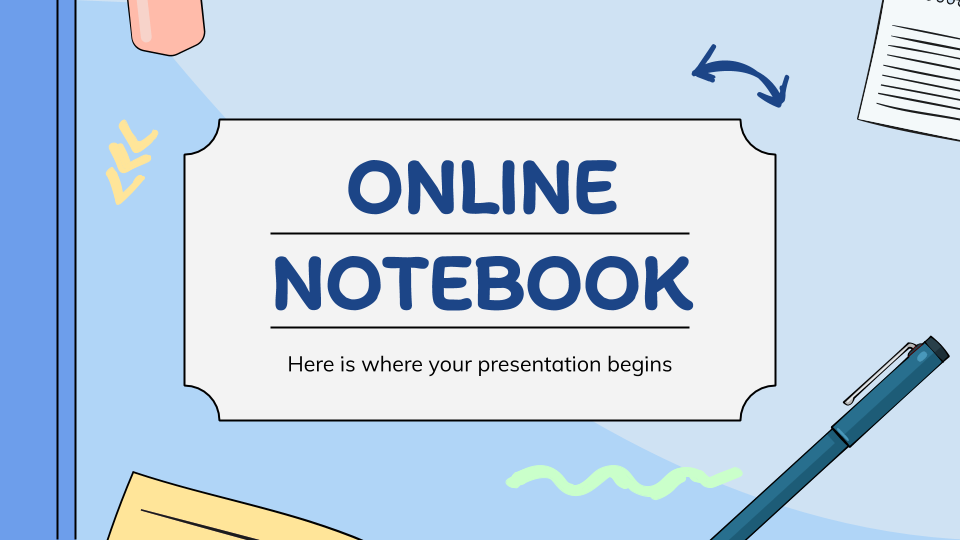 Etkinlik için tıklayınız
Etkinlik yapıyoruz
Doğru Yanlış Soruları
1
Kur'an, Fâtiha suresi ile başlar, Kevser suresi ile sona erer.
D
Y
Kur’an-ı Kerim’in ana konuları itikad, ibadet, ahlak ve sosyal 
   hayatı ve kıssalardır.
2
D
Y
3
“İnsanlar arasındaki hukuki, beşeri ve sosyal ilişkileri düzenleyen 
   hükümler” muamelat denir.
D
Y
Müslüman olmanın temel şartı Kur’an’da yer alan iman esaslarının 
  tümünü hiç bir şüphe duymadan, gönülden kabul etmektir.
4
D
Y
Kur’an’a göre ibadetler namaz, hac, oruç, zekat ve sadaka ile 
  sınırlıdır.
5
D
Y
6
İnsanın, iyi veya kötü olarak vasıflandırmaya yol açan manevi 
  nitelikler ahlak ile ilgilidir.
D
Y
MEB LGS örnek Soruları
“Namazı dosdoğru kılın, zekâtı verin, Resule itaat edin ki size merhamet edilsin.”
(Nûr suresi, 56. ayet)
 “Ey iman edenler! Zannın çoğundan sakının çünkü bazı zanlar günahtır. ...”
(Hucurât suresi, 12. ayet)
“… Her biri; Allah’a, meleklerine, kitaplarına ve peygamberlerine iman ettiler...”
(Bakara suresi, 285. ayet)
Bu ayetlerde Kur’an’ın aşağıdaki ana konularından hangisine değinilmemiştir?
Kıssa
İbadet
Ahlak
İnanç
D
B
C
A
✔
X
X
X
Muamelat, insanlar arasındaki hukukî, malî ve sosyal ilişkileri düzenleyen hükümlerdir.
    Buna göre aşağıdaki ayetlerden hangisi muamelat ile ilgili değildir?
MEB LGS örnek Soruları
“Ölçtüğünüzde ölçmeyi tam yapın, doğru terazi ile tartın...”
“Kitaptan sana vahyolunanı oku, namazı da dosdoğru kıl.”
“Biz insana anne babasına iyi davranmayı emrettik...”
“...Hiçbir suçlu, başkasının suçunu yüklenmez...”
B
A
D
C
X
X
✔
X
Hazırlayan 
Mustafa YILDIRIM
DKAB Öğretmeni
ddm@dindersimateryal.com
Materyal Sitesi
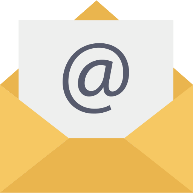 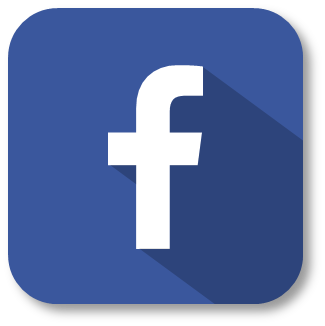 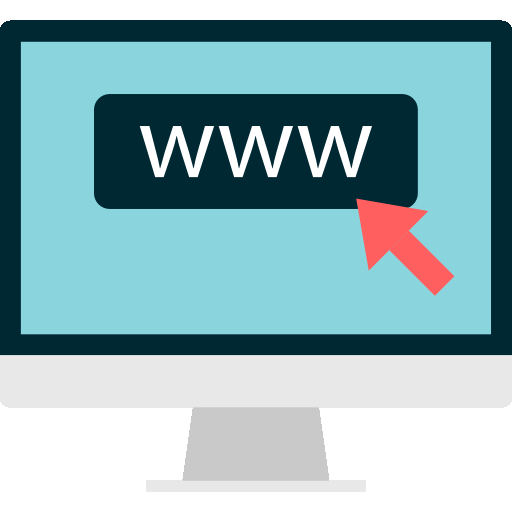 Din dersi Materyal
www.dindersimateryal.com
Derslerinizde kullanmak için sunular üzerinde değişiklik yapabilirsiniz
Sunuları, kişisel web siteleri dışında diğer sosyal medya sitelerinde kaynak göstererek paylaşabilirsiniz.
Eba, zoom, whatsapp vb. uygulamalar ile sunuları öğrencilerinize gönderebilirsiniz.
Görüş ve önerileriniz için tıklayınız
Bitir